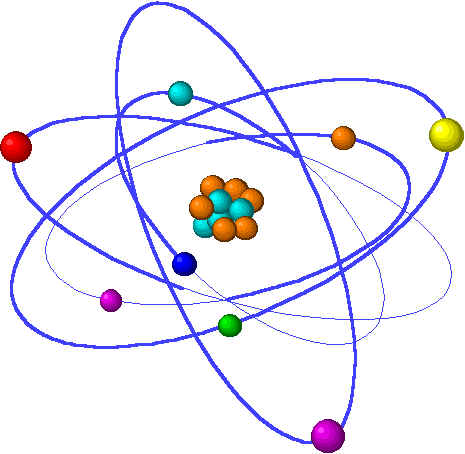 Moles, Formulas, Reactions & Stoichiometry
Lecture 3 Topics									Brown, chapter 3

1.  Moles												3.4
Molecular mass (aka molecular weight)					3.3

2.  Molar converstions
Percent composition								3.3
Empirical formulas									3.5
	
3.  Stoichiometry: balancing chemical equations	       		3.1

4.  Patterns of Chemical Reactivity	       						3.2 
 Combination
 Decomposition
 Combustion
 Exchange

5.  Stoichiometry & Conversions 	      						3.6
 Limiting reactants		       							3.7
 Theoretical & percent yield
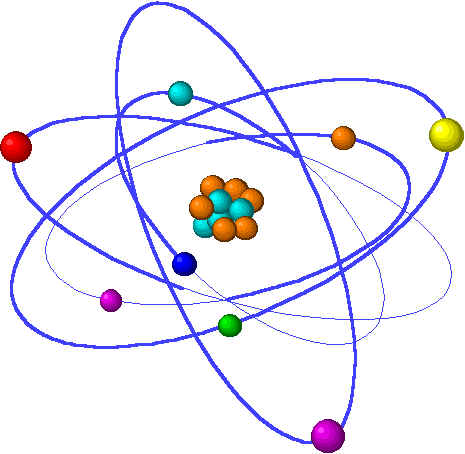 Moles are the unit of measurementfor amount of atoms, ions, molecules.


Atomic & molecular masses: g/mol
Formulae are based on molar ratios.
[Speaker Notes: The general process of advancing scientific knowledge by making experimental observations and by formulating hypotheses, theories, and laws.
It’s a systematic problems solving process AND it’s hands-on….. Experiments must be done, data generated, conclusions made.
This method is “iterative”; it requires looping back and starting over if needed. [Why do you think they call it REsearch?] Often years, decades or more of experiments are required to prove a theory.
While it’s possible to prove a hypothesis wrong, it’s actually NOT possible to absolutely prove a hypothesis correct as the outcome may have had a cause that the scientist hasn’t considered.]
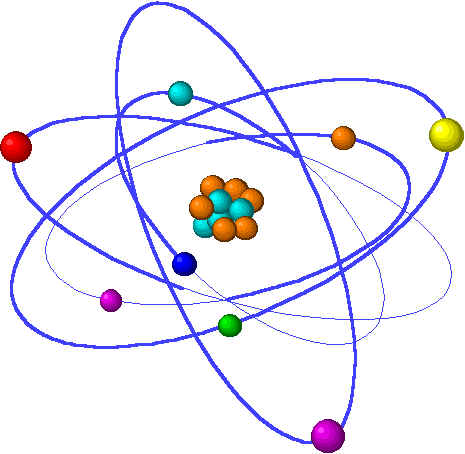 What’s a mole?
Even miniscule amounts of material contain enormous numbers of atoms, ions, or molecules.
A teaspoon of water ~ 2 x 1023 water molecules.
So, the MOLE was proposed as a unit of molecules that makes discussing these enormous numbers ‘easier’.
Analogies = a dozen, a six-pack, a case, a gross
1 MOLE = 6.02 x 1023 molecules     (or atoms or ions)
Why this odd number?
A guy named Avoragado decided to create this new & useful unit by counting the 
Number of atoms in 12 grams of 12C. There were 6.02x1023 atoms in 12 g of 12C.
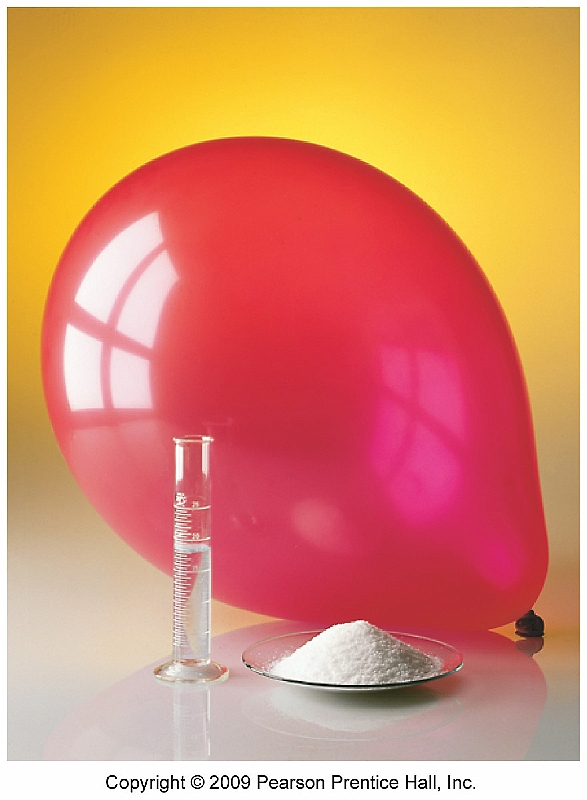 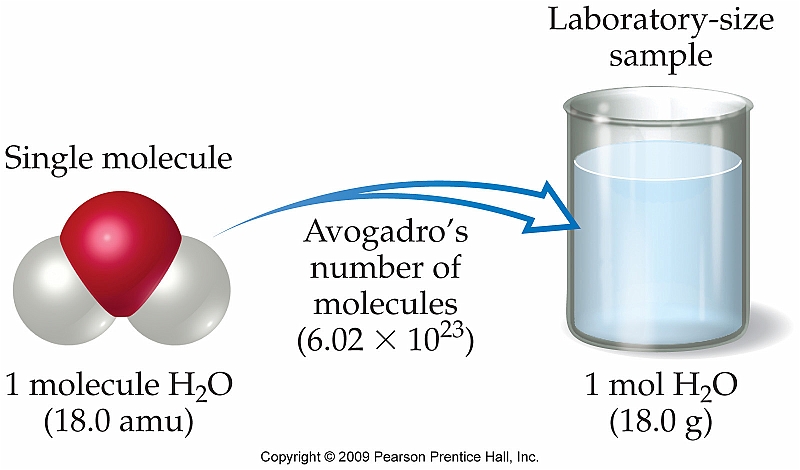 p.89 - 90
How big is this number, the mole? Really, really, really big!
[Speaker Notes: This is a big number:  This many marbles would produce a 3-mile high layer over the Earth’s surface.

A  row of 6.02x1023 pennies placed side-by-side would circle the globe 300 trillion times.
But just twenty pre-1982 pennies contain a mole of copper atoms.]
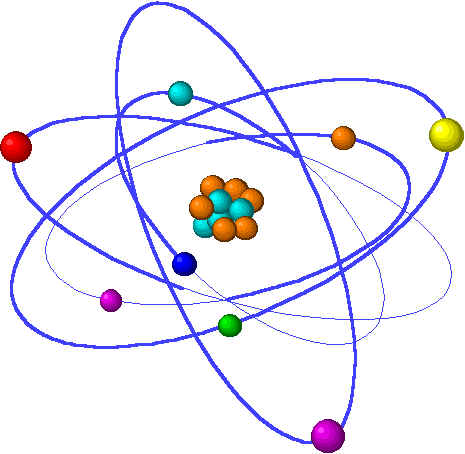 Example: moles
Without a calculator arrange these examples in order of increasing numberof carbon atoms:
a. 12 g of 12C
b. 1 mole of C2H2
c. 9 x 1023 molecules of CO2
Since 12C has an atomic weight of 12 g/mole, 12 g = 1 mole of carbon.     LOW
b.  Each C2H2 molecule has 2 atoms of carbon. 
     So one mole of molecules = 2 moles carbon.					            HIGH
c.  Each molecule of CO2 has 1 atom of carbon. So each molecule = 1 mole of carbon.     9 x 1023 is 1.5 moles of carbon.								            MEDIUM
How many hydrogen atoms are there in 0.350 moles of C6H12O6?
0.350 mol C6H12O6     6.02 x 1023 molecules    12 H atoms = 2.53 x 1024 atoms H		       		           1 mol C6H12O6           1 molecule
p.89 - 90
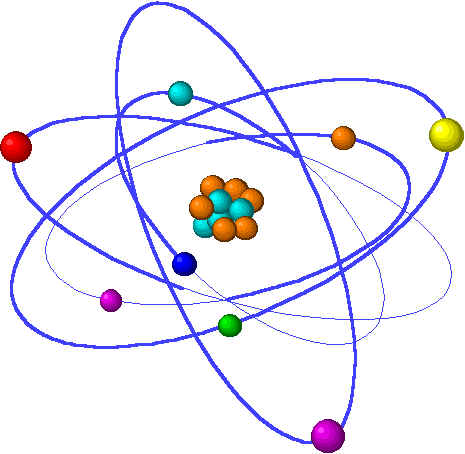 Atomic & molar mass
So the mole is just another unit:
 	the unit used to describe amounts of atoms, molecules or ions
Atomic mass can be expressed in two different units:
amu (atomic mass units)
grams/mole: the mass of 6.02 x 1023 atoms of an element
g/mol is a far more useful unit
If an experiment calls for 2 moles of carbon you could simply weigh out carbon powder on a scale => 2 moles    12.01 g  = 24.02 g of carbon
									      1 mole
Molecular mass = molar mass = molecular weight (MW)
Also expressed as either amu or g/mol
Calculated as the sum of all atoms in a molecule.
What’s the molar mass (MW) of hydrogen peroxide, H2O2?
H2O2	H	(2)(1.01 g/mol)    = 2.02 g/mol
		O	(2)(15.99 g/mol) = 31.98 g/mol
						       34.00 g/mol    MW
p.91 - 92
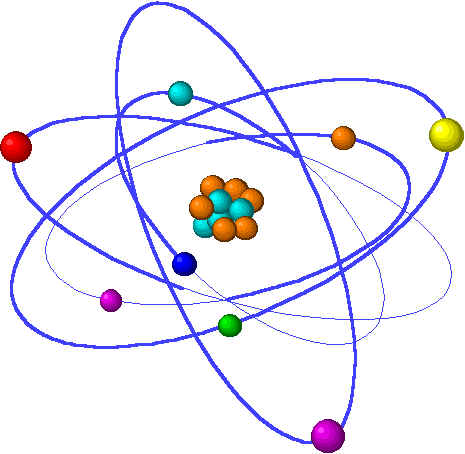 Formulae, subscripts & molar masses
Chemical formulas have a lot in common with mathematical expressionsSubscripts are used to denote the ratio of atoms in a molecule:

H2O		       	    Fe(OH)2
	
H2O2		       	    Fe(NH4)2
Subscripts act as multipliers of elements they follow.Subscripts following parentheses multiply back through subscriptsof elements within.
= 2xH; 1xO
= 1xFe; 2xO; 2xH
= 2xH; 2xO
= 1xFe; 2xN; 8xH
Molar mass is the mass of a molecule; the sum of all atomic masses.
H   2 x 1.0079		So, one mole of acid weighs 98.07 g.
S    1 x 32.066		AND that one mole is 6.02x1023 molecules of acid.
O    4 x 15.994		
     98.073 g/mol
H2SO4
What about sig figs?
In class we will go to
2 digits after the 
decimal for MW.
C    6 x 12.01
Cl    5 x. 35.45
O    1 x 15.9994
H    1 x 1.0079
      266.32 g/mol
NaOH
C6Cl5OH
Na   1 x 22.99 x 1
O     1 x. 15.9994
H     1 x  1.0079
        40.00 g/mol
p.91 - 92
[Speaker Notes: Note that molar mass is also known as molecular weight or formula weight.]
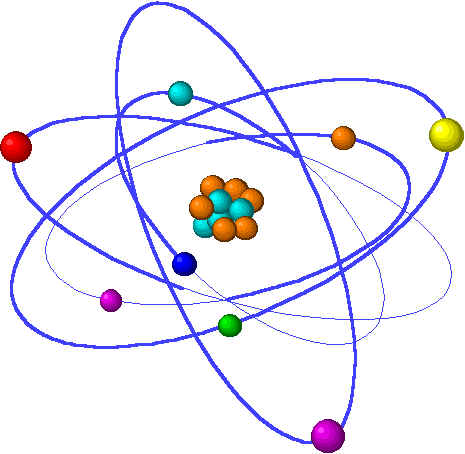 Examples: molar mass
What’s the mass (g) of 1.000 mol of glucose, C6H12O6?
C      6 x 12.01		So this means that one mole of sugar weighs 180.18 g.
H     12 x 1.01	
O     6 x 16.00		
     180.18 g/mol
How many moles of glucose are there in 5.380 g?
5.380 g    1 mol   = 0.02986 mol
               180.18 g
What’s the mass (g) of 0.433 moles of calcium nitrate, Ca(NO3)2?
Ca   1 x 40.08
N     2 x 14.01
O     6 x  16.00
        164.10 g/mol

0.433 mol    164.10 g = 71.1 g
                       1 mol
p.91 - 92